ИНВЕСТИЦИОННЫЙ ПАСПОРТГОРОДСКОГО ОКРУГАСЕРЕБРЯНЫЕ ПРУДЫ
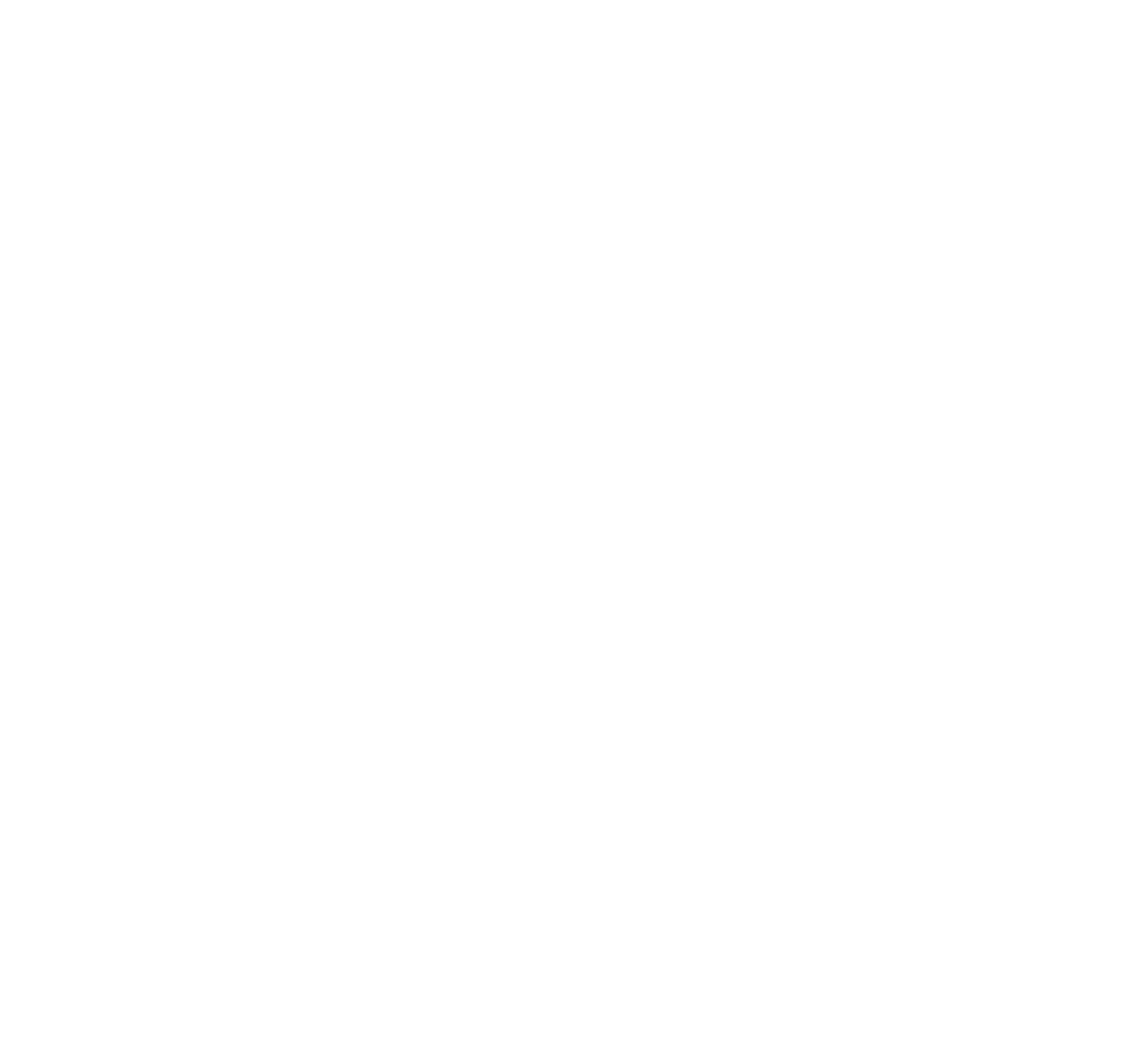 Блок 1
ТЕКУЩАЯ СИТУАЦИЯ В ЭКОНОМИКЕ
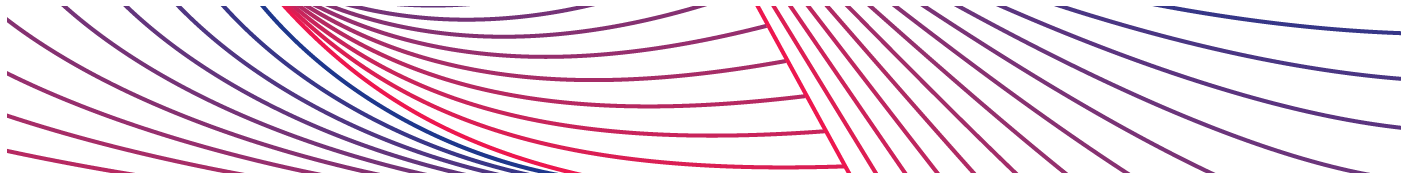 55
60
51
место
место
место
3 млрд руб.
0,5 млрд руб.
0,8 млрд руб.
ОСНОВНЫЕ ХАРАКТЕРИСТИКИ МУНИЦИПАЛИТЕТА
по ВРП
0,1%
по налогам
0,1%
по объему инвестиций
0,1%
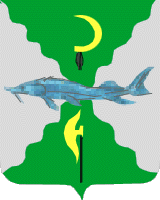 ОЦЕНКА ПО НАЛОГОВЫМ И НЕНАЛОГОВЫМ ПОСТУПЛЕНИЯМ (2020)
НАЛОГОВЫЕ И НЕНАЛОГОВЫЕ ПОСТУПЛЕНИЯ (2019)
Г.О. СЕРЕБРЯНЫЕ ПРУДЫ
УРОВЕНЬ БЕДНОСТИ12,3%
515 489тыс. руб.
514 652тыс. руб.
ВЫСОКИЙ
Отклонение:  - 837 тыс. руб.
ДЕФИЦИТ 
РАБОЧИХ МЕСТ
 
- 7 799 чел
3
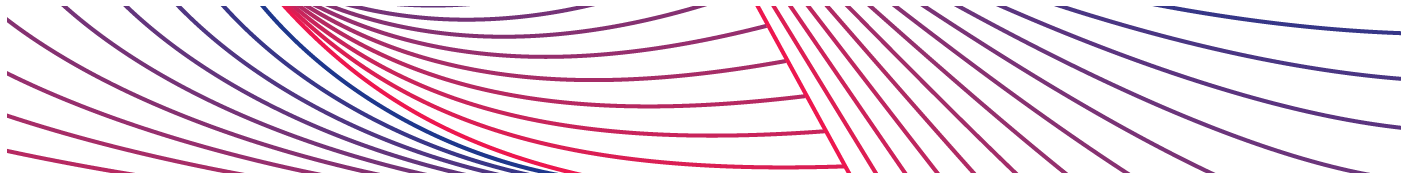 КЛЮЧЕВЫЕ ПОКАЗАТЕЛИ
Численность населения – 24,1 тыс. чел. 	женщин – 12,9 тыс. чел.	мужчин – 11,2 тыс. чел.
Из них трудоспособных – 13,4 тыс. чел. 	женщин – 6,2 тыс. чел. 	мужчин – 7,2 тыс. чел.
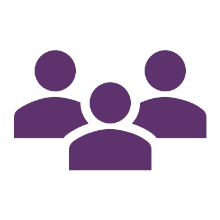 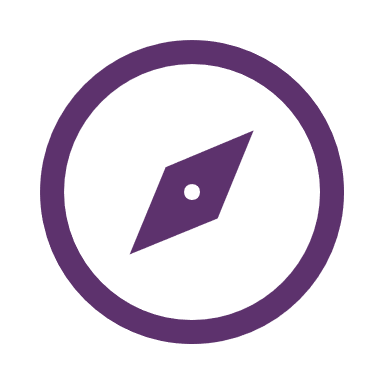 Маятниковая миграция – -3 556 чел.
Численность безработных – 229 (275) чел.
Женщин – 168
Мужчин – 107

Образование:
Основное общее ( 9 классов) – 8
Среднее общее (11 класс0 – 31
Среднее профессиональное – 133
Начальное профессиональное – 9
Высшее профессиональное – 94
Высшее профессиональное (бакалавр) – 2

Возраст:
18-30 лет – 64
31-50 – 151
51-54 и старше – 36
55 и старше - 24
Квалификации:
Бухгалтер, экономист – 40
Продавец – 26
Менеджер – 17
Инженер – 16
Оператор ЭВМ – 15
Юрист, правовед – 15
Повар, кондитер – 13
Учитель, педагог – 11
Швея – 8
Медсестра – 6
Механик – 6
Слесарь – 6
Электро-газосварщик – 5
Вет. врач - 5
Помощник машиниста – 4
Воспитатель – 3
Водитель – 3
Охранник – 3
Парикмахер - 3
Число приезжающих в ОМСУ 	– 500 чел.
Число выезжающих из ОМСУ 	– 4 056 чел.
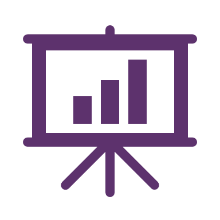 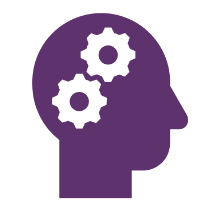 Средняя заработная плата
44 565 руб.
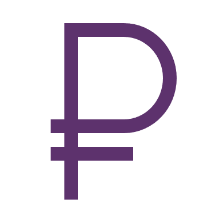 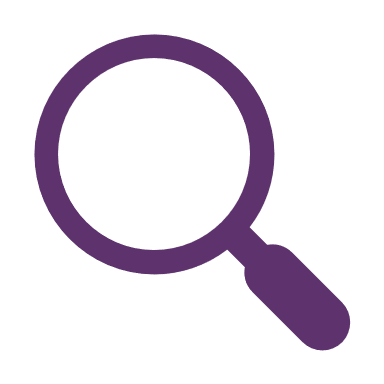 4
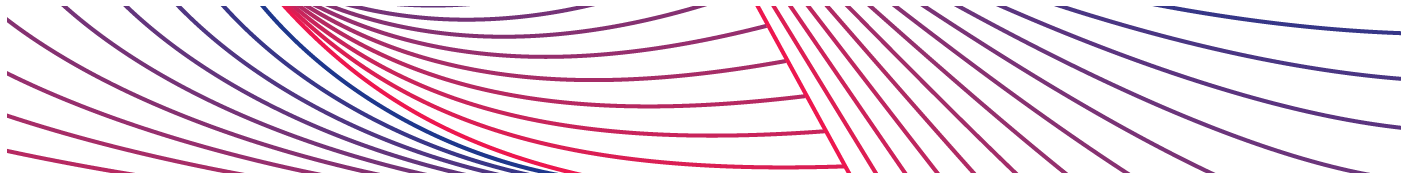 ОСНОВНЫЕ ХАРАКТЕРИСТИКИ МУНИЦИПАЛИТЕТА
Объем освоенных инвестиций, (млн руб.)(за счет всех источников финансирования)	2017 – 444	2018 – 557	2019 – 772
Средняя стоимость жилья (руб./кв.м.)
43 713
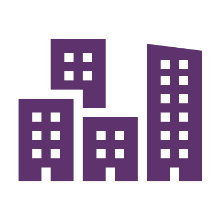 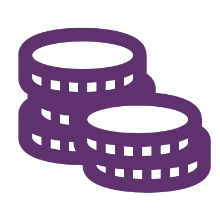 Количество крупных промышленных предприятий (2019)
0
Базовая  ставка аренды офисных площадей (руб./кв.м./)
 1 900
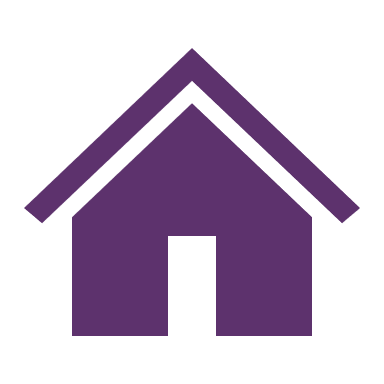 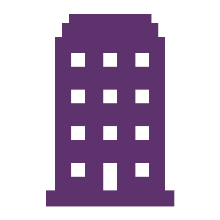 Количество микро, малых и средних предприятий (2019)
683
Средняя ставка аренды производственных площадей (руб./кв.м./мес.)
нет
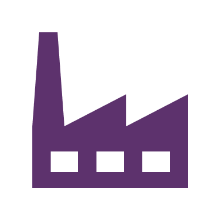 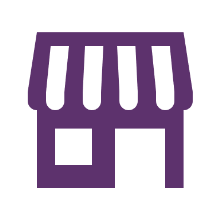 5
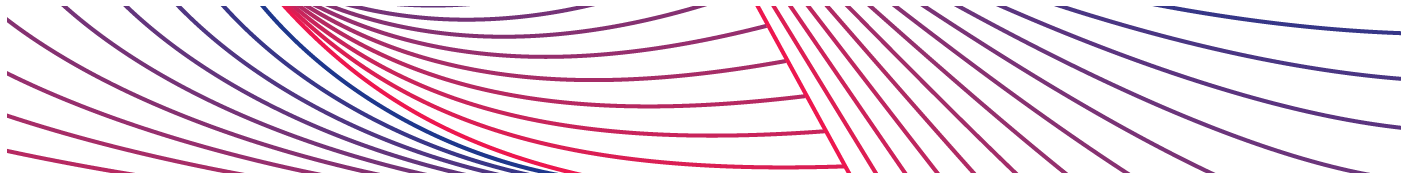 КЛЮЧЕВЫЕ ОТРАСЛИ ЭКОНОМИКИ
ТОП 5 ОТРАСЛЕЙ ПО НАЛОГАМ 2019
в тыс. руб.
6
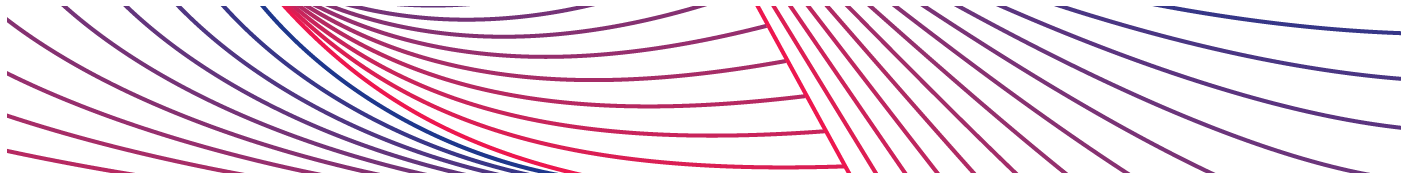 ВЛИЯНИЕ ПАНДЕМИИ НА ОТРАСЛИ ЭКОНОМИКИ
1. ТОП-5 ОТРАСЛЕЙ С ОТРИЦАТЕЛЬНОЙ ДИНАМИКОЙ ПО НАЛОГАМ
в тыс. руб.
2. ТОП-5 ОТРАСЛЕЙ С ПОЛОЖИТЕЛЬНОЙ ДИНАМИКОЙ ПО НАЛОГАМ
в тыс. руб.
7
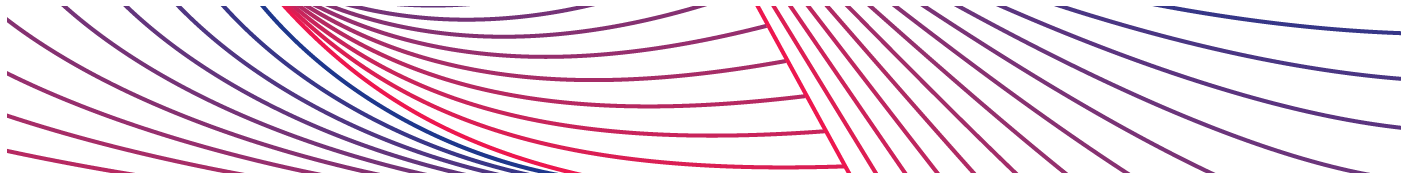 ТОП-10 КОМПАНИЙ МУНИЦИПАЛИТЕТА ПО НАЛОГАМ
ТОП-10 КОМПАНИЙ ПО НАЛОГАМ
в тыс. руб.
8
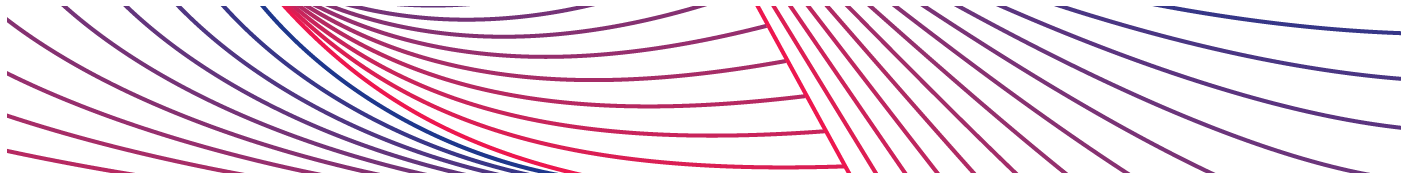 ТОП-10 КОМПАНИЙ МУНИЦИПАЛИТЕТА ПО ВЫРУЧКЕ
ТОП-10 КОМПАНИЙ ПО ВЫРУЧКЕ
в тыс. руб.
9
Блок 2
ПЛАН ПО ПРИВЛЕЧЕНИЮ ИНВЕСТОРОВ
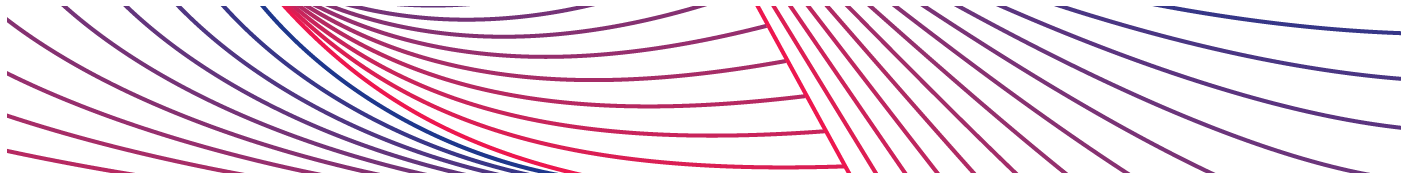 ПЕРСПЕКТИВНЫЕ ОТРАСЛИ РАЗВИТИЯ БИЗНЕСА
11
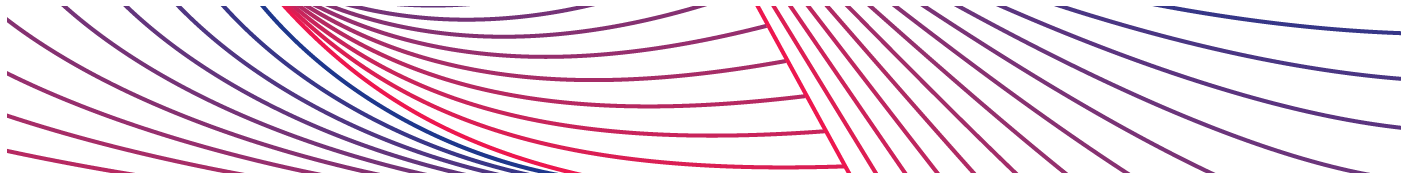 ПЕРЕЧЕНЬ ПЕРСПЕКТИВНЫХ ИНВЕСТ. ПРОЕКТОВ
12
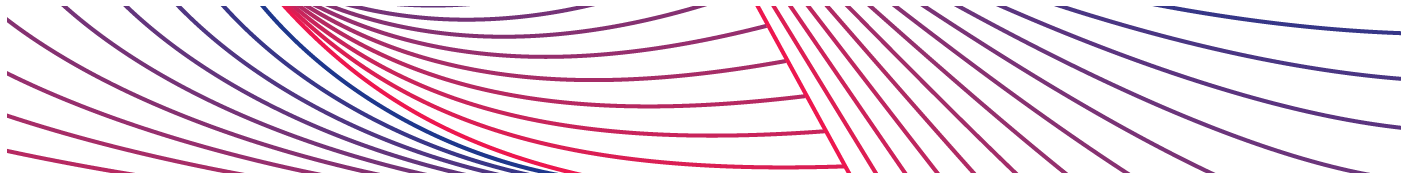 ПЕРЕЧЕНЬ ПОТЕНЦИАЛЬНЫХ ПРОЕКТОВ ГЧП
На территории городского округа Серебряные Пруды отсутствуют проекты в сфере ГЧП
13
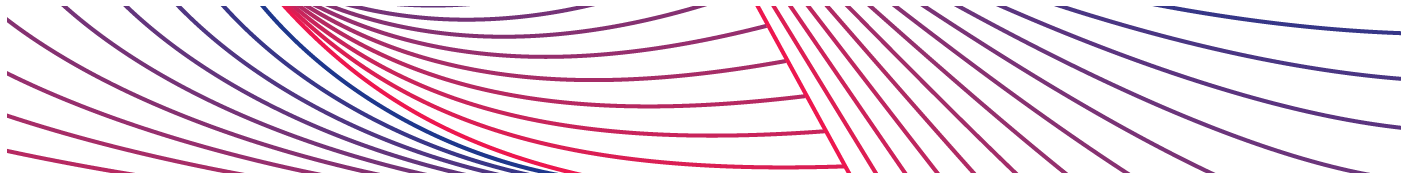 ИНДУСТРИАЛЬНЫЕ ПАРКИ В МУНИЦИПАЛИТЕТЕ
14
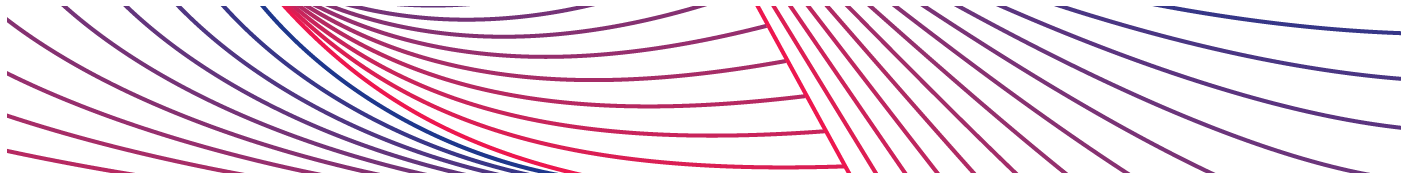 ПЕРЕЧЕНЬ ЗУ И ОБЪЕКТОВ КАПИТАЛЬНОГО СТРОИТЕЛЬСТВА ДЛЯ ВОВЛЕЧЕНИЯ В ОБОРОТ
Также на территории городского округа Серебряные Пруды  находится 13 432 участков сельскохозяйственного назначения общей площадью 67 869,36 Га
15
Блок 3
ПЛАН ПО ПРИВЛЕЧЕНИЮ НАЛОГОВЫХ РЕЗИДЕНТОВ
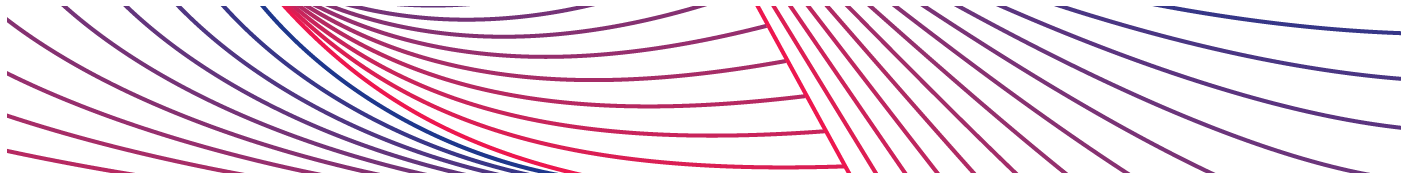 ПЕРЕЧЕНЬ ЮР. ЛИЦ В ПРОРАБОТКЕ
17
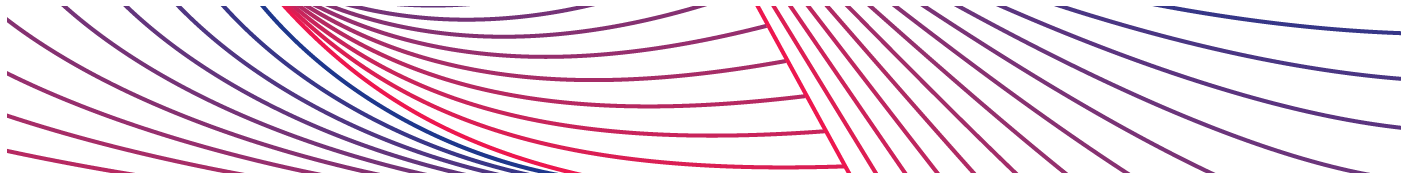 ПЕРЕЧЕНЬ ФИЗ. ЛИЦ В ПРОРАБОТКЕ
18
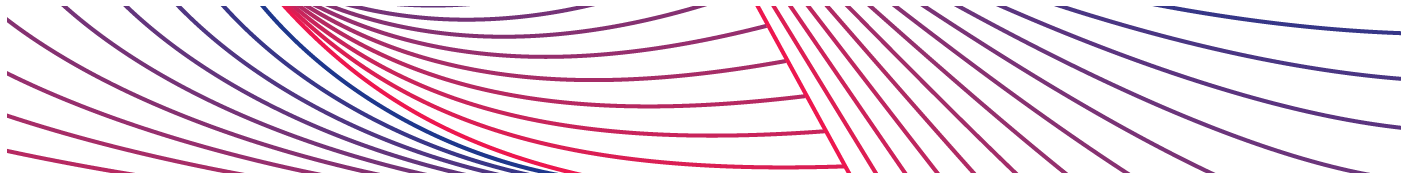 ТОП-10 ОБРАЩЕНИЙ ОТ ПРЕДПРИНИМАТЕЛЕЙ
19
Блок 4
СОСТОЯНИЕ И РАЗВИТИЕ МСП
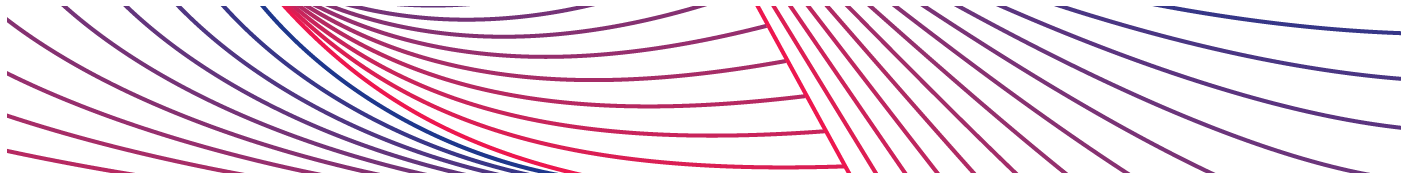 52
48
14
место
место
место
287 шт.
2,1 шт.
525 тыс. руб.
СОСТОЯНИЕ И РАЗВИТИЕ МСП
Кол-во МСП на 10 тыс. жителей
Кол-во вновь созданных МСП на 10 тыс. жителей
объем фин. поддержки МСП в рамках мун. программ
43 место
рейтинг Предпринимательского климата
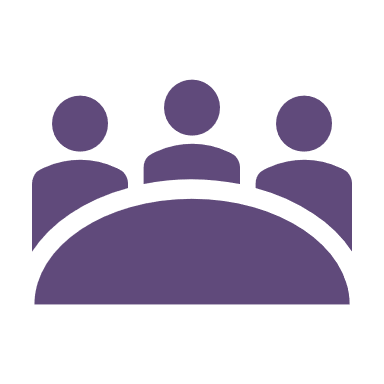 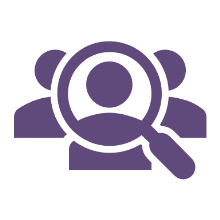 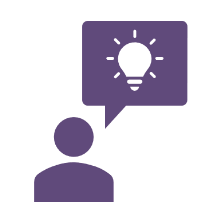 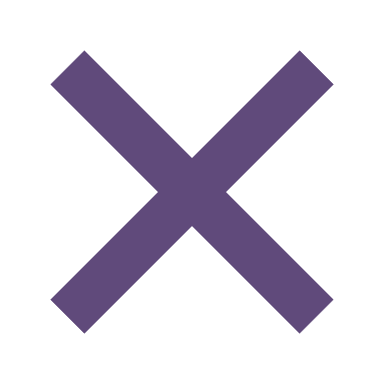 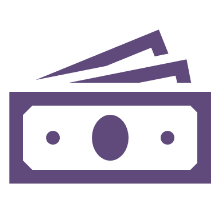 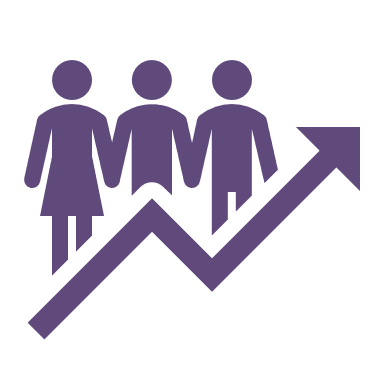 21
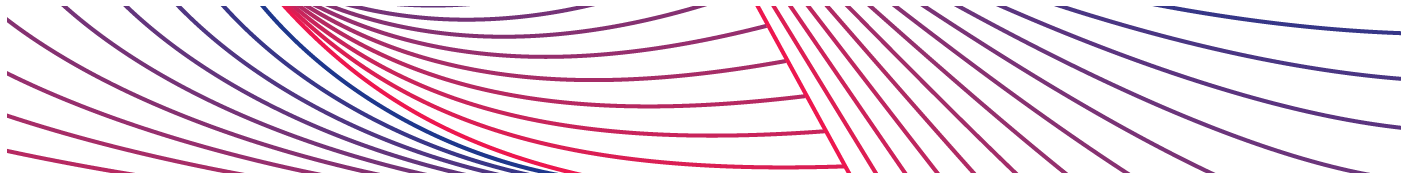 ИНФРАСТРУКТУРА И МЕРЫ ПОДДЕРЖКИ МСП РЕАЛИЗОВАННЫЕ В МУНИЦИПАЛИТЕТЕ
1. ИНФРАСТРУКТУРА
2. МЕРЫ ПОДДЕРЖКИ
*Определяется в соответствии с приказом Минэкономразвития России от 25.03.2015 №167
22
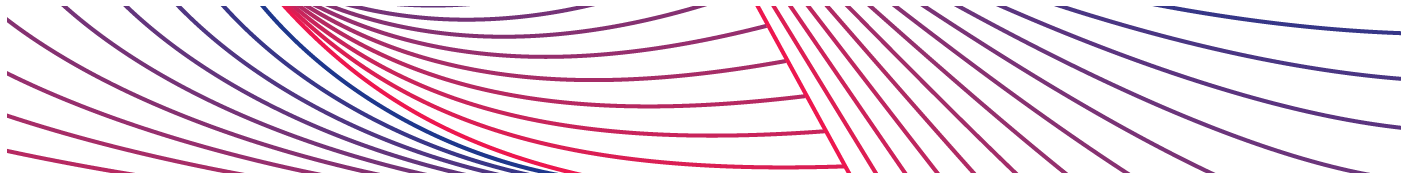 ПРОБЛЕМНЫЕ ВОПРОСЫ, ТРЕБУЮЩИЕ РЕШЕНИЯ (ПО ВСЕМ НАПРАВЛЕНИЯМ РАЗВИТИЯ)
1. Сложность привлечения потенциальных инвесторов в связи с отдаленность округа.

2. Дефицит  высокооплачиваемых рабочих мест.

3. Отсутствие  высших и средних профессиональных учебных заведений.

4. Отсутствие денежных средств в бюджете округа, в связи с высокой дотационностью, на создание индустриального парка

5.Высокая маятниковая миграция
23
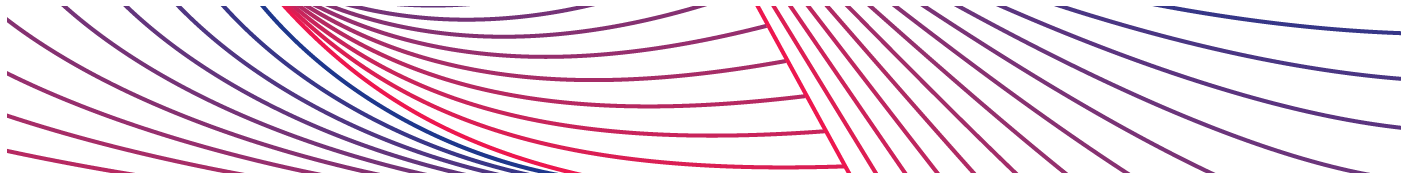 КОНТАКТЫ
ФИО: Федонин Виталий Владимирович
Мобильный телефон: 8-968-784-45-05
E-mail: FedoninVV@yandex.ru

Страница в сети Интернет: -
24